Challenges and Solutions in relation to viscosity, density, dry matter and formation of floating layer in biogas production and relations to organic fertilizers 

By Andreas D. Martin, RUC
Andreas Dyreborg Martin
2nd year at Master environmental planning (TekSam)
Solrød Biogas
Mail: andyma@ruc.dk
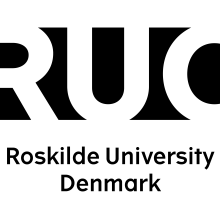 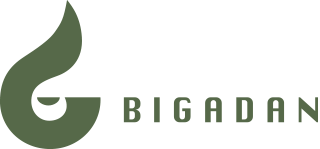 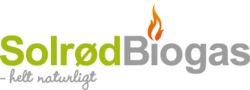 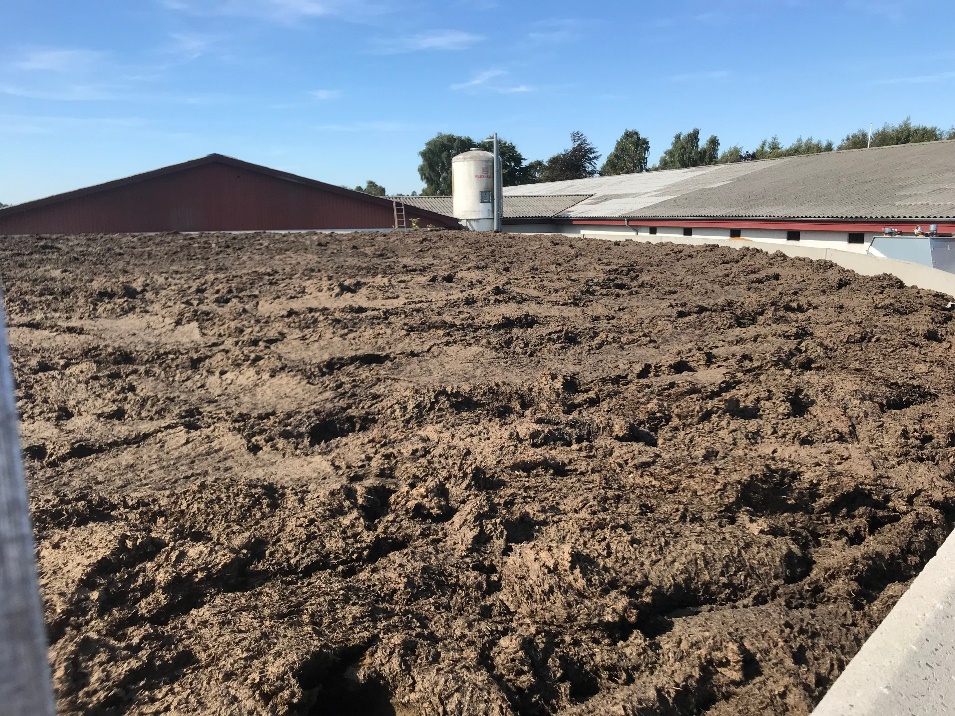 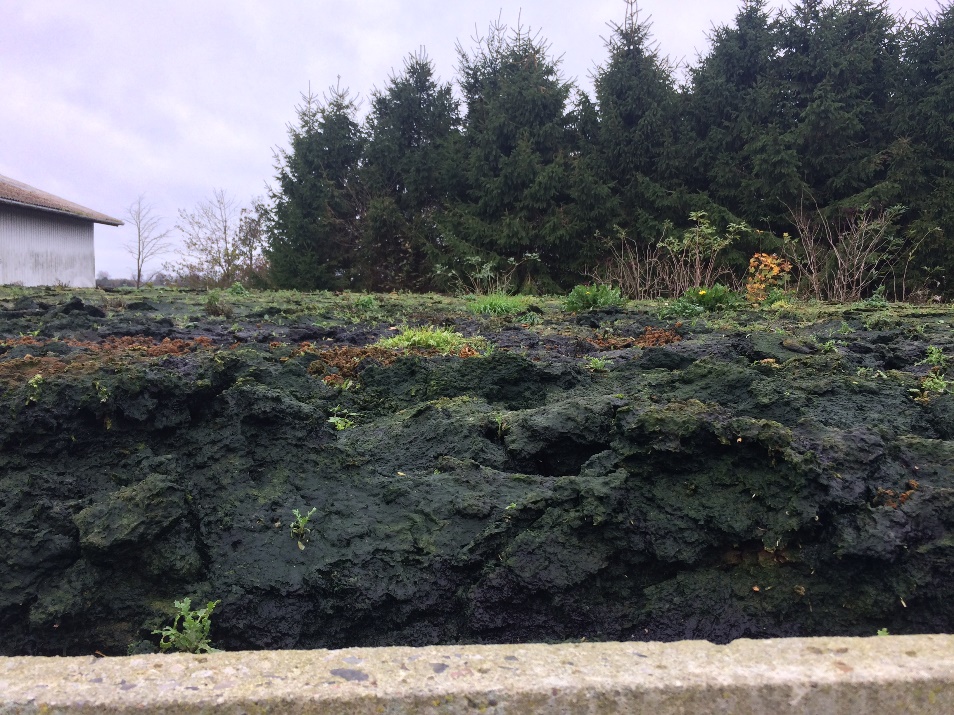 Criteria for a successful solution
Low Viscosity
Less floating layer
Increase in biogasproduction (Financing the technology)
Keeping nutrients in biomass
Effects
Lower viscosity 
At the plant: Easier to handle
Better mixing (smaller/fewer deadzones)
Less energy used to mix
For the transporter: Reduced pumping time
For the farmer: Easier to handle
Reduced stirring in slurry tanks
Solutions
Mechanical and chemical pretreatment
Gasmix (Landia): In underpressure the biomass mixes with gas and is pumped out in the reactors. Also used for mixing.
Deflaker (Cellwood Grubbens AB): Mekanisk findeling via maleskiver. 
Kavitation (Biobang): Explosions (clashes) breaks down fibers and clots in the biomass.
Pressure cooking (AD Booster): Heating up problem substrates to break down polysaccharides.
Basic treatment: Treatment of viscous biomass substrates before reactor.

Dilution: Mixing in low dry matter substrates to lower to dilute reactor biomass.
Enzymes (Schaumann Bioenergy): Adding enzymes in the reactors to break down polysaccharides faster. 

Separation (BiogasTeknik A/S): Seperating anaerobic digested biomass to get the fiber out of the biomass.
Reactor changes
After digestion
Enzymes
Dependant on material and structural properties of the input substrates. 
Cellulose
Solution to what kind of problem? Viscosity/floating layer/gel
Reduced enzymatic activity
At thermofile temperatures the enzymes deactivate faster in the reactors
Poor stirring (Dead zones)
Recommendation 3-4 g enzymes/m3 biomass
With high temperature enzymes need to be added twice a day
Enzymes - viscosity
Reference
Enzymes
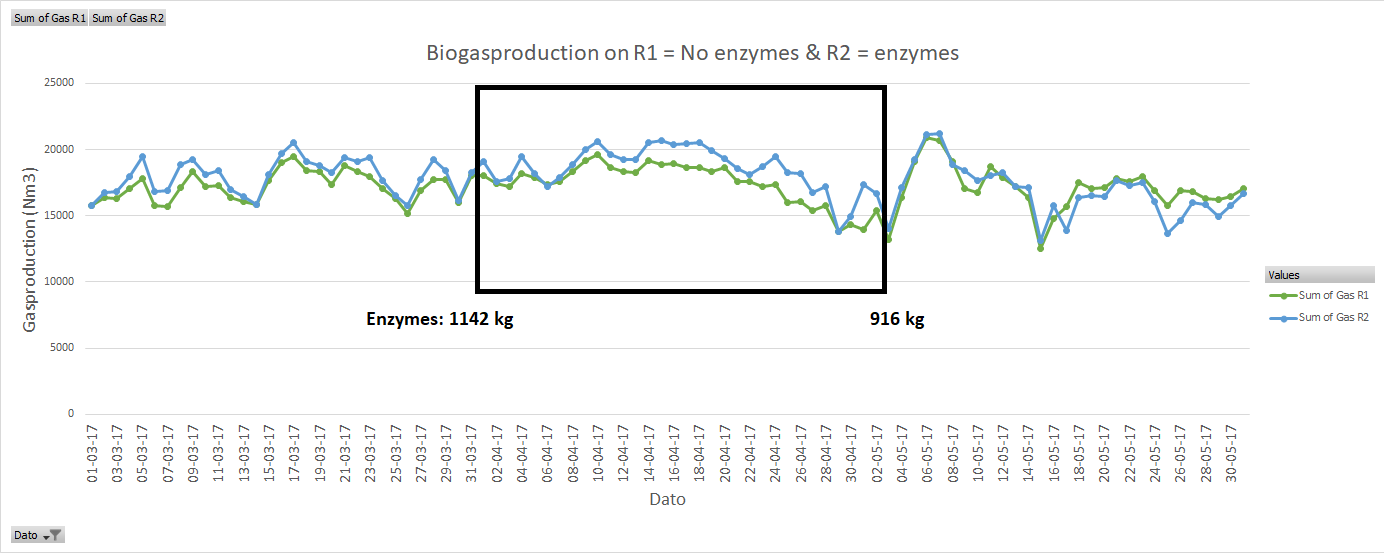 Gas production in April 2017
MIKEL: FINANSIERER DETTE DEFLAKER + Enzymer
6.1 % more biogas in reactor with enzymes
Deflaker
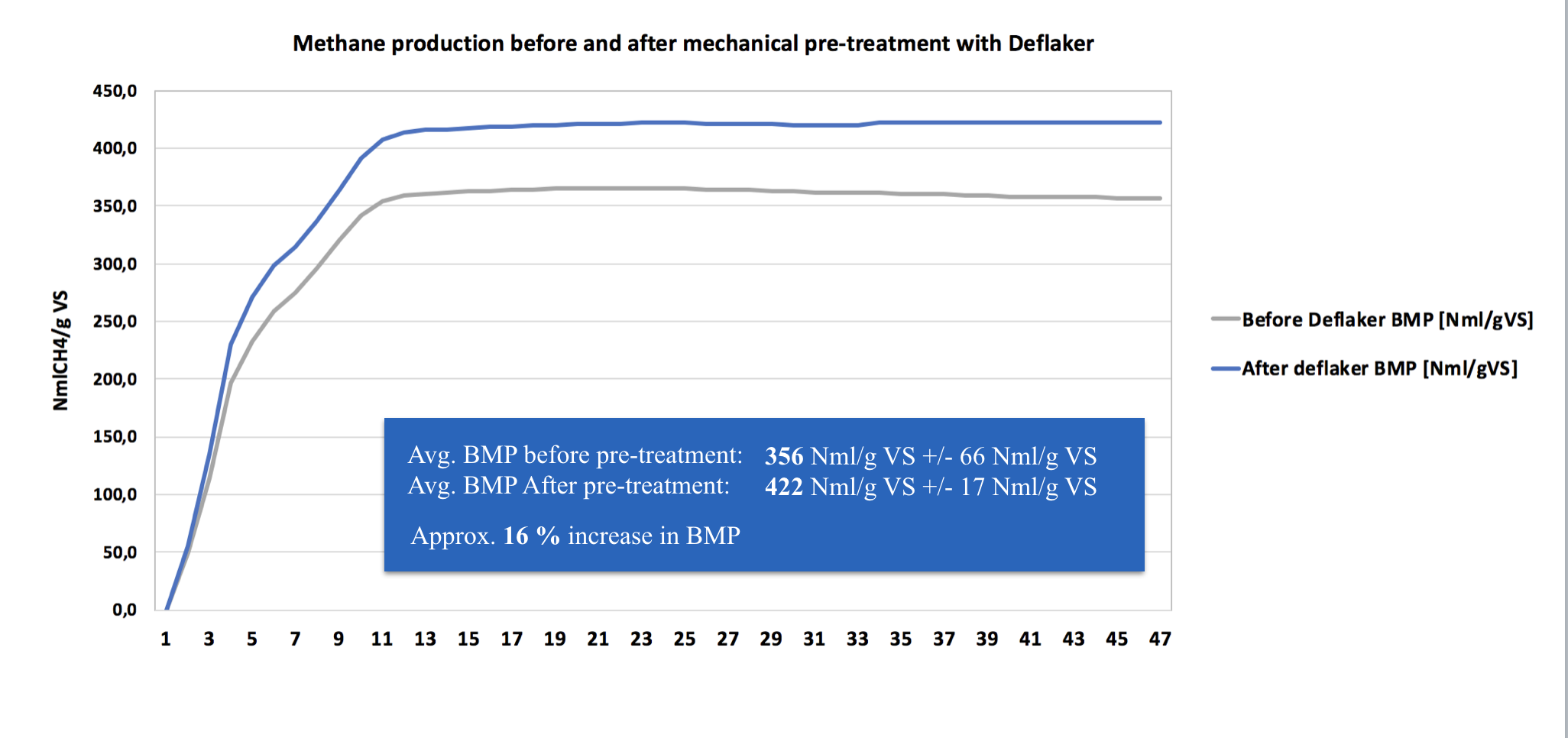 Separation
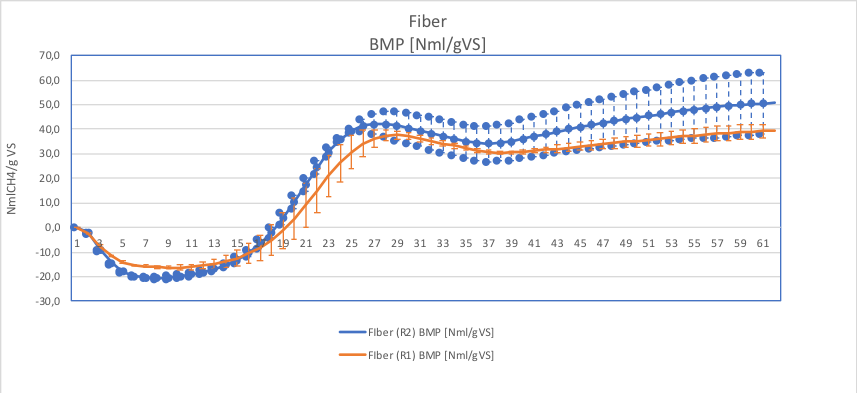 Basic Treatment
Basic Treatment
Thanks